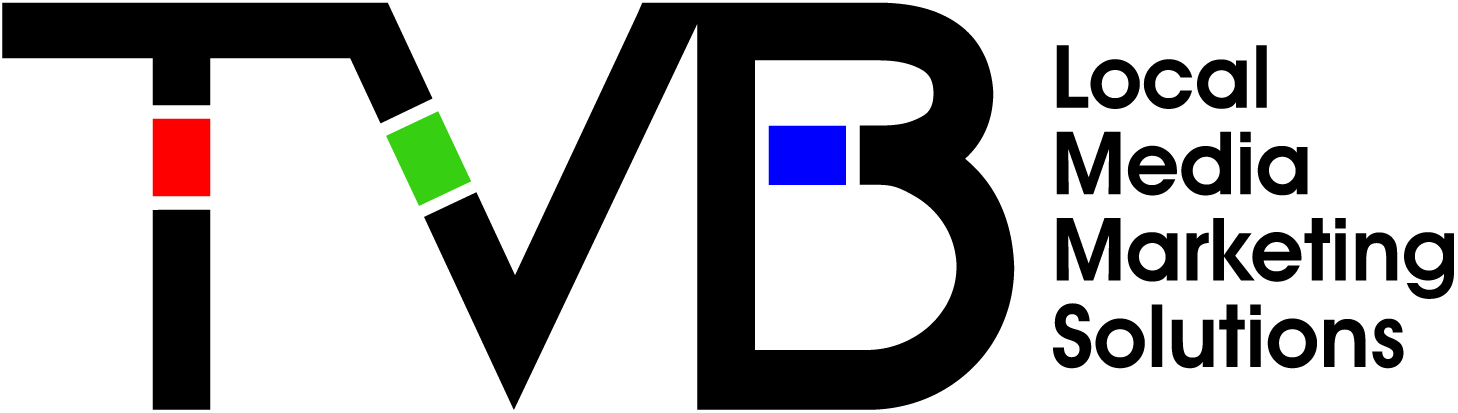 2021 Travel
Purchase Funnel Study
General Overview
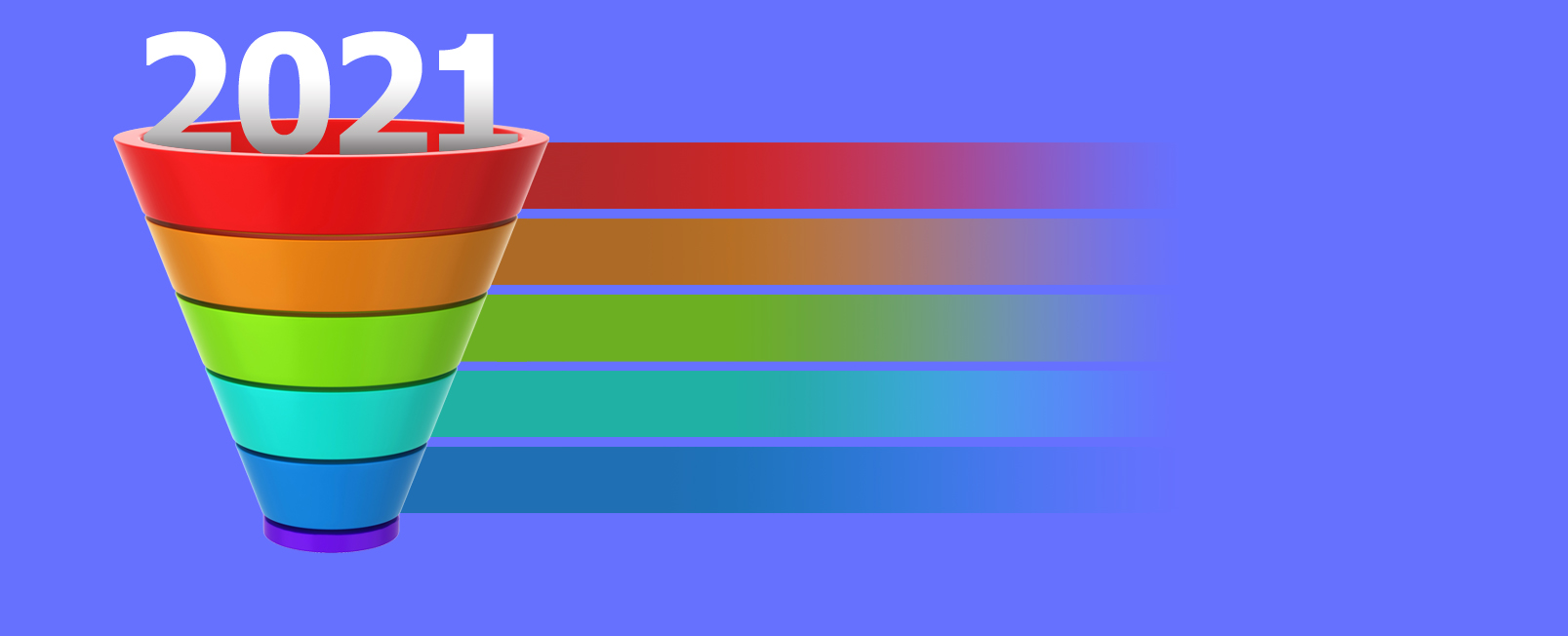 Awareness
Interest
Visit Store/Website for Info
Consider Purchasing
Purchase
Objective
To identify the importance of media platforms in influencing Travel consumers in their purchase decision process

TVB commissioned     to do the research
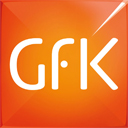 2
Research Overview: Methodology
WHO:
1,500 interviews were collected via opt-in sample.
To qualify, respondents needed to be age 18+ and: 
be in the market for Travel (flight, car rental, a cruise, hotel, or destination activities, either individually or in a package)
Have seen/heard or read an advertisement for Travel in ANY of over 20 media platforms both traditional and digital, in the past 2 months. They did not have to be exposed to a TV ad to be part of this study.

WHEN: Interviews took place July 8th – July 21st , 2021

WHAT: Via 15-minute online quantitative survey about the importance of media platforms in the purchase decision process, actions taken post-advertising and attitudes
3
Source: GfK TVB Travel Purchase Funnel 2021
Research Overview: Media Measured
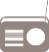 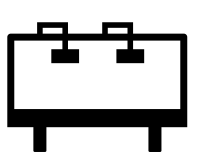 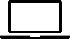 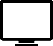 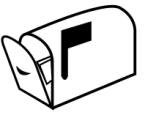 OOH
Print
TV
Radio
Digital
Mail
(Newspaper and Magazine, Yellow Pages)
(Billboard and Movie Theater)
(AM, FM, Satellite)
(Broadcast, Cable and On-Demand)
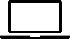 Digital media include:
Magazine
Newspaper
Search engine
Social media
Streaming TV programs online with ads
Streaming video other than TV programs or movies
Video ad
Yellow Pages site/app
Cable site/app
Display/banner ad
Email ad
Local Radio Station site/app
Local TV station site/app
Network TV station site/app
Review sites/app (e.g. Angie’s list, Yelp, etc.)
4
Nearly 2/3 Were Exposed to Three or More Media Sources, More Than Half to Four or More
Source: GfK TVB Travel Purchase Funnel 2021 A18+S5/S5a In The past two months, did you see, hear, or read an advertisement for any Travel service in any of these media?
5
Respondents were asked to rate which medium was important in each stage of the Purchase Funnel
Reaching 
Consumers
Early
Awareness
Interest
Preparing for
Purchase
Decision
Get Information
Consider Purchase
Purchase
Making a purchase
6
In the past two months, did you see, hear, or read an ad for any Travel service in any of these media?
Source: GfK TVB Travel Purchase Funnel 2021 A18+S5/S5a “In the past two months, did you see, hear or read any advertisement in any of these media?
7
Ad Exposure Does NOT Guarantee Importance,Except for TV
Source: GfK TVB Travel Purchase Funnel 2021 A18+S5/S5a/QA4 “In the past two months, did you see, hear or read any advertisement in any of these media/digital internet media?”
8
Ad Exposure Does NOT Guarantee Importance,Except for TV
Source: GfK TVB Travel Purchase Funnel 2021 A18+S5/S5a/QA4 “In the past two months, did you see, hear or read any advertisement in any of these media/digital internet media?”
9
Media Makes a Difference in Motivating In-Market Consumers…But it Declines Moving Down the Funnel
% Influenced by Media
% NOT Influenced by Media
Source: GfK TVB Travel Purchase Funnel 2021 A18+
QA4/QA5/QA6/QA7/QA8 (cume of all media cited as most important)
10
What Influenced Travel Consumers Most
% Influenced by media
Source: GfK TVB Travel Purchase Funnel 2021 A18+QA4/QA5/QA6/QA7/QA8  Most important for media that registered 3% or higher.
11
What Traditional Media Influenced Travel Consumers Most
% Influenced by media
Source: GfK TVB Travel Purchase Funnel 2021 A18+QA4/QA5/QA6/QA7/QA8  Most important for media that registered 2% or higher.
12
What Digital Media Influenced Travel Consumers Most
% Influenced by media
Source: GfK TVB Travel Purchase Funnel 2021 A18+QA4/QA5/QA6/QA7/QA8  Most important for media that registered 1% or higher.
13
Of Those that Cited TV as the Most Important in Awareness Phase, 64% Picked Broadcast TV
Source: GfK TVB Travel Purchase Funnel 2021 A18+QA4 How to read: Of the 39% that said TV was most important for awareness, 64% of them cited Broadcast TV as the most important.
14
The Primary Source for News: Broadcast Television
Which of the following sources, if any, would you say is your primary source for news?
Source: GfK TVB Travel Purchase Funnel 2021 A18+B1 “Which one of the following sources, if any, would you say is your primary source for news?”
15
“I trust the news I see/hear on this media source”
Traditional Media
Digital Media
Source: GfK TVB Travel Purchase Funnel 2021 A18+B2 “I trust the news that I see/hear on this media source.” (Agree Strongly + Agree Somewhat)
16
Media Confluence
More Exposures Means More Action
Which of the following did you do after seeing/hearing the ads for Travel on television?
Source: GfK TVB Travel Purchase Funnel 2021 A18+QA9 “Which of the following did you do after seeing/hearing the ads for Travel services on television?"
18
“Have TV ads influenced your Travel search selections?”
Source: GfK TVB Travel Purchase Funnel 2021 A18+
QA10 “When doing an online search for Travel services, how often, if at all, have TV ads you have seen influenced you in some ways in your search?” (Yes = combination of Every time, Most of the time & Sometimes) Among those who do online searches
19
“Have TV ads influenced your Travel search selections?”
Source: GfK TVB Travel Purchase Funnel 2021. 
QA10 “When doing an online search for Travel services, how often, if at all, have TV ads you have seen influenced you in some ways in your search?” (Yes = combination of Every time, Most of the time & Sometimes) Among those who do online searches.
20
Local Television Websites/Apps Most Preferred
Which of the following websites or apps are you most likely to turn to
when you need information about local news or events?
Source: GfK TVB Travel Purchase Funnel 2021 A18+C3 “Which of the following websites or apps are you most likely to turn to when you need information about local news or events?”
21
“When visiting a television station’s website or app, do you view the ads?”
Source: GfK TVB Travel Purchase Funnel 2021 A18+C2 “How often do you look at the video ads on that local television station’s website or app?” (Yes = combination of Every time, Most of the time & Sometimes)
22
“Have you ever commented, posted, liked or shared info or articles from a local TV station’s website or app?”
Yes
51%
Source: GfK TVB Travel Purchase Funnel 2021 A18+C4 “Have you ever commented, posted, liked or shared info or articles from a local TV station’s website or app?”
23
Travel:Purchased & Planned
Strong Intent To Travel In The Next 2-12 Months
% A18+
Source: GfK TVB Travel Purchase Funnel 2021 A18+
S3a/b ”Have you recently spent money/plan to spend money on business or leisure travel which includes things such as a flight, car rental, a cruise, hotel, or destination activities either individually or in a package?) Percentages are among those that answered that they purchased, or planned to purchase.  Percentages don’t total 100% because respondents could make more than one choice.
25
How Many Trips Do You Plan To Take In The Next 12 Months?
Source: GfK TVB Travel Purchase Funnel 2021 A18+T7 How many trips do you plan to make in the next 12 months?
26
Nearly Two-Thirds, Have Purchased and Intend to Make Another Travel Purchase
% A18+
Note the small percentage of only purchased given the last 12 months during the pandemic
Source: GfK TVB Travel Purchase Funnel 2021 A18+S3a/b ”Have you recently spent money/plan to spend money on business or leisure travel which includes things such as a flight, car rental, a cruise, hotel, or destination activities either individually or in a package?) Percentages are among those that answered that they purchased, or planned to purchase
27
Why Did You Travel, or Plan To Travel?
Source: GfK TVB Travel Purchase Funnel 2021 A18+T2 Why did you travel or do you plant to travel?  Select all that apply
28
Domestic Dominates for those Traveled/Planned to Travel
% A18+
Source: GfK TVB Travel Purchase Funnel 2021 A18+T1 Did you travel or plan to travel to a domestic and/or foreign location?
29
How Did You Plan to Get to Your Destination?
% A18+
Source: GfK TVB Travel Purchase Funnel 2021 A18+T3 How did you or do you plan to get to your destination? Select all that apply
30
Where Did You Stay, or Do You Plan to Stay?
Source: GfK TVB Travel Purchase Funnel 2021 A18+T4 Where did you stay, or do you plan to stay? Select all that apply
31
Once At Your Destination, Where Did You Go, Or Do You Plan To Go And What Activities Did You Do?
Source: GfK TVB Travel Purchase Funnel 2021 A18+T5 Once at your destination, where did you go, or do you plan to go and what activities did you do? Pick all that apply
32
A Week Was The Most Popular Choice For Trip Length
% A18+
Source: GfK TVB Travel Purchase Funnel 2021 A18+T6 How long did you go for or plan to go for?
33
Which State or States Have You Traveled to, Or Are Planning to Travel to?
% A18+
Top ten states
Source: GfK TVB Travel Purchase Funnel 2021 A18+T8 Which state or states have you traveled to, or are you planning to travel to?
34
Did The Impact of COVID-19 Get You Thinking More About Traveling?
% A18+
Source: GfK TVB Travel Purchase Funnel 2021 A18+CV3 Did the impact of COVID-19 get you thinking more about traveling? Yes = Absolutely & Somewhat
35
What Is Your Vaccination Status?
% A18+
Source: GfK TVB Travel Purchase Funnel 2021 A18+CV4 What is your vaccination status?
36
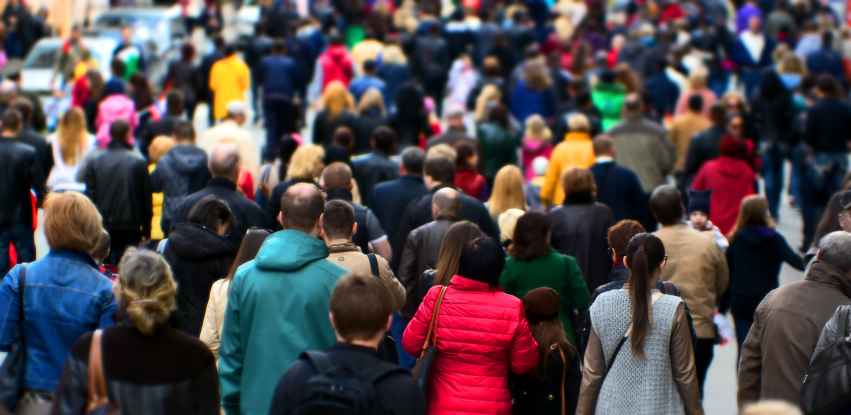 Demographics
Age
What Influenced Consumers Most: Purchase
Source: GfK TVB Purchase Funnel 2021 A18+, A25-54, A35+, A5-64; QA8 (% Most important media type among those who saw/heard ads in at least 1 media source)Only media with at least 1 phase of the funnel at 2% or higher shown. 2% and 1% shown but not labelled.
39
What Influenced A25-54 Consumers Most
Source: GfK TVB Purchase Funnel 2021 A25-54; QA4/QA5/QA6/QA7/QA8 (% Most important media type among those who saw/heard ads in at least 1 media source)Only media with at least 1 phase of the funnel at 2% or higher shown. 2% and 1% shown but not labelled.
40
What Influenced A35+ Consumers Most
Source: GfK TVB Purchase Funnel 2021 A35+; QA4/QA5/QA6/QA7/QA8 (% Most important media type among those who saw/heard ads in at least 1 media source)Only media with at least 1 phase of the funnel at 2% or higher shown. 2% and 1% shown but not labelled.
41
What Influenced A35-64 Consumers Most
Source: GfK TVB Purchase Funnel 2021 A35-64; QA4/QA5/QA6/QA7/QA8 (% Most important media type among those who saw/heard ads in at least 1 media source)Only media with at least 1 phase of the funnel at 2% or higher shown. 2% and 1% shown but not labelled.
42
“I trust the news I see/hear on this media source”
Traditional Media
Source: GfK TVB Travel Purchase Funnel 2021  (Agree Strongly + Agree Somewhat); All ranked by A25-54B2 “I trust the news I see/hear on this media source.”
43
Digital Media
Income
Across The Income Spectrum, There Is Strong Intent To Purchase Travel Services, But Especially With $100K+
% Intent to purchase Travel services in the next 12 months
Source: GfK TVB Travel Purchase Funnel 2021 A18+S3a/b ”Do you plan to spend money on business or leisure travel which includes things such as a flight, car rental, a cruise, hotel, or destination activities either individually or in a package?)
45
Higher Income Homes Plan More Travel
Source: GfK TVB Travel Purchase Funnel 2021 A18+T7 How many trips do you plan to take in the next 12 months?
46
What Influenced HH income $100K+ Most
Source: GfK TVB Purchase Funnel 2021 A18+, $100K+; QA4/QA5/QA6/QA7/QA8 (% Most important media type among those who saw/heard ads in at least 1 media source)Only media with at least 1 phase of the funnel at 2% or higher shown. 2% and 1% shown but not labelled.
47
“I trust the news I see/hear on this media source”
Traditional Media
Source: GfK TVB Travel Purchase Funnel 2021 A18+  (Agree Strongly + Agree Somewhat); All ranked by $50K-$75KB2 “I trust the news I see/hear on this media source.”
48
Digital Media
Adults With Children
What Influenced Adults With Children Most
Source: GfK TVB Purchase Funnel 2021 A18+ w/children QA4/QA5/QA6/QA7/QA8 (% Most important media type among those who saw/heard ads in at least 1 media source)
50
Strong Intent To Travel In The Next 2-6 Months
% A18+ with children
Source: GfK TVB Travel Purchase Funnel 2021 A18+ w/children
S3a/b ”Have you recently spent money/plan to spend money on business or leisure travel which includes things such as a flight, car rental, a cruise, hotel, or destination activities either individually or in a package?) Percentages are among those that answered that they purchased, or planned to purchase.  Percentages don’t total 100% because respondents could make more than one choice.
51
How Many Trips Do You Plan To Take In The Next 12 Months?
% A18+ with children
Source: GfK TVB Travel Purchase Funnel 2021 A18+T7 How many trips do you plan to take in the next 12 months?
52
Hispanic
What Influenced Hispanic Consumers Most
Source: GfK TVB Travel Purchase Funnel 2021 Hispanic A18+; N=310QA4/QA5/QA6/QA7/QA8  Most important for media that registered 3% or higher.
54
TV and Digital Interplay is High Among Hispanics
“Have TV ads influenced your search selections?”
“When visiting a TV station’s website or app, do you view the ads?”
“Have you ever commented, posted, liked or shared info or articles from a local TV station’s website or app?”
55
Source: GfK TVB Travel Purchase Funnel 2021 A18+ & Hispanic A18+; N=310 QA10 (among those who do searches);QA10/C2/C4
Which State or States Have You Traveled to, Or Are Planning to Travel to?
% Hispanic A18+
Top ten states
Source: GfK TVB Travel Purchase Funnel 2021 Hispanic A18+; N=310T8 Which state or states have you traveled to, or are you planning to travel to?
56
Geography
Did the Impact of Covid-19 Get You Thinking More About Traveling?
85%
80%
71%
Source: GfK TVB Travel Purchase Funnel 2021 A18+CV3 Did the impact of COVID-19 Get you thinking more about traveling?
58
Across Geographies, Travel Is Clearly Recovering With Strong Intent To Purchase
Source: GfK TVB Travel Purchase Funnel 2021 A18+S3a1/S3b1 ”Have you recently spent money/plan to spend money on business or leisure travel which includes things such as a flight, car rental, a cruise, hotel, or destination activities either individually or in a package?) Percentages don’t add to 100% because respondents could pick more than 1 response.
59
Across Geographies, About 60% of Respondents Plan to take 2-3 Trips In The Next 12 Months
Source: GfK TVB Travel Purchase Funnel 2021 A18+T7 How many trips do you plan to make in the next 12 months?
60
Did The Impact of COVID-19 Get You Thinking More About Traveling?
Source: GfK TVB Travel Purchase Funnel 2021 A18+CV3 Did the impact of COVID-19 Get you thinking more about traveling? Yes = Absolutely & Somewhat
61
Do You Plan to Spend Money In The Near Future On Business or Leisure Travel?
Source: GfK TVB Travel Purchase Funnel 2021 A18+S3b1 Do you plan to spend money in the near future on business or leisure travel which includes things such as a flight, car rental, cruise, hotel, or destination activities either individually or as part of a package? Percentages don’t total 100% because respondents could have more than 1 travel plan
62
Plan to Travel Next 12 Months by Region
Source: GfK TVB Travel Purchase Funnel 2021 A18+T7 How many trips do you plan to make in the next 12 months?
63
Full Vaccination Status By Census Region
% A18+
Fully vaccinated
Source: GfK TVB Travel Purchase Funnel 2021 A18+CV4 What is your vaccination status?
64
Opinion Leaders
My Friends/Family Ask and Trust my Advice
TV Ads Motivate Travel Service Opinion Leaders
Which of the following did you do after seeing/hearing the ads for the category on television?
Source: GfK TVB Travel Purchase Funnel 2021 A18+QA9 “Which of the following did you do after seeing/hearing the ads for the category on television?” Opinion leaders are those who agreed with the following statement: My Family/friends often ask for and trust my advice on this topic.
66
Local TV Assets Resonate With Travel Opinion Leaders
“Have TV ads influenced your search selections?”
“When Visiting a Television Station’s Website or App, do you View the Ads?”
“Have you ever commented, posted, liked or shared info or articles from a local TV station’s website or app?”
A18+
Opinion Leaders
Source: GfK TVB Travel Purchase Funnel 2021 A18+ and Opinion leadersQA10/C2/C4 Opinion leaders are those who agreed with the following statement: My Family/friends often ask for and trust my advice on this topic
67
Key Points
Exposure to a media platform is not a guarantee of consumer importance, with the exception of TV.
Television is the most important influencer at all stages of the purchase funnel. 
Local TV news is the most trusted among media platforms. Local TV websites/apps are the most trusted among digital platforms. Social media is the least trusted.
TV motivates consumers to find more information online, triggers advertising recall and influences internet searches.
68
Travel Purchasers/Intenders
Most purchased or plan to purchased within a 6-month time frame
64% of respondents already purchased AND plan to purchase Travel services within the next year. 
64% of respondents plan to take 1-2 trips in the next 12 months.  85% plan to take 1-3 trips.  
65% say they traveled or plan to travel domestically.  23% traveled or plan to travel both domestically & internationally.
69
Digital
Local TV websites/apps were the most preferred websites for local news and events.
90% said TV ads influenced their search selections.  This number increases to 93% for opinion leaders and 98% Hispanics.
86% of those visiting a local TV station’s website or apps said they viewed the ads.  This increased to 90% for opinion leaders and 96% for Hispanics.
Local TV websites/apps are the most trusted digital platform.
51% said they commented, posted, liked or shared info or articles from a local TV station’s website or app. 59% for opinion leaders and 73% for Hispanics.
70
Thank You